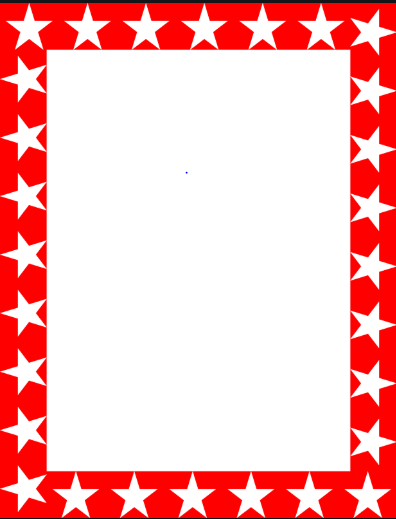 Wow Assembly:
Friday 28th January
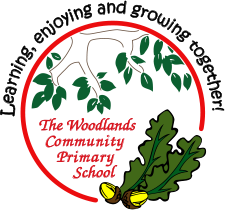 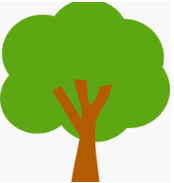 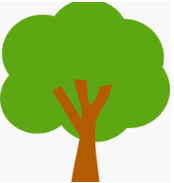 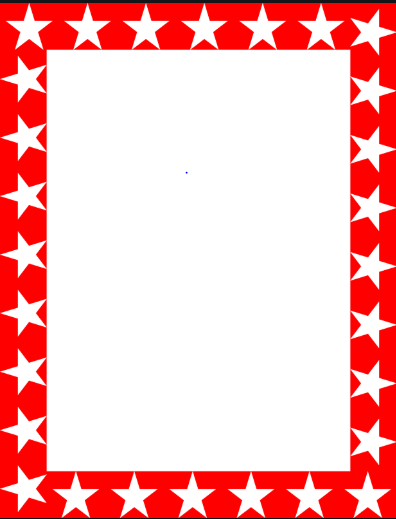 Phrase of the Week:

Failing to try is like trying to fail.
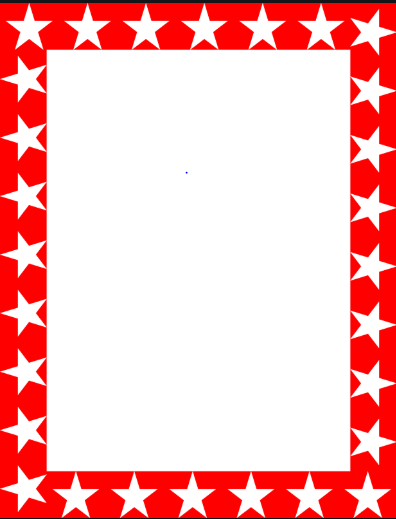 Green Cards!
Ellie-Mae – Redwood	 	Liam - Willow		
Wiki – Chestnut			Phoebe - Maple 
Jayden – Chestnut			Max - Maple
Alfie N – Chestnut
Amira – Chestnut
Mimi – Chestnut
Cian – Apsen
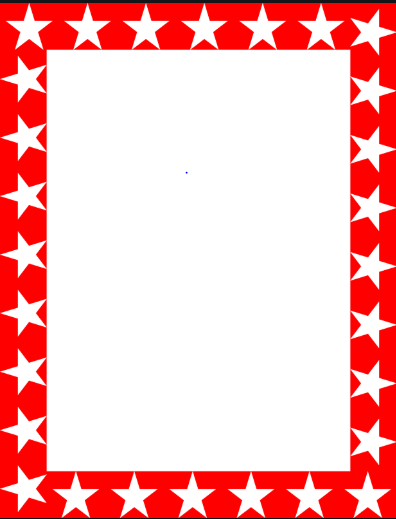 Scientists of the Week!
Birch – Emily
Pine – Harriet
Elm –  Alaina
Oak –Lola
Ash – Mia
Willow – Liam  
Spruce – Izaiah  
Maple – Ellie
Redwood –
Chestnut – Bentley  
Aspen-
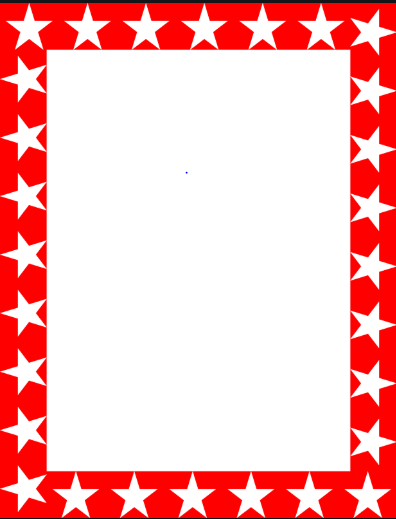 Weekly Team Points!
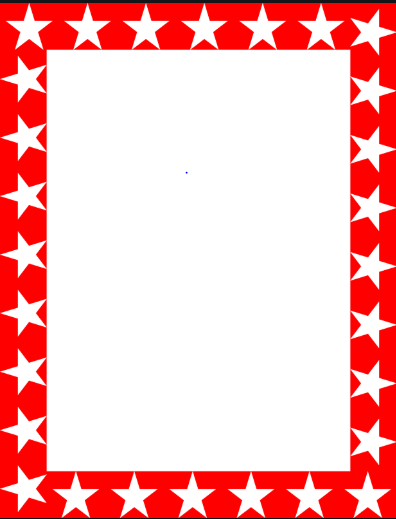 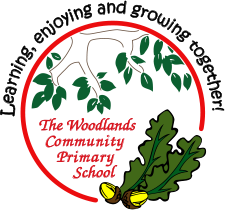 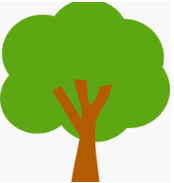 Oak
Ansel


For creating a fantastic mosaic of an Aztec mask.
Well done!

Mrs Laffan                                                28.01.22
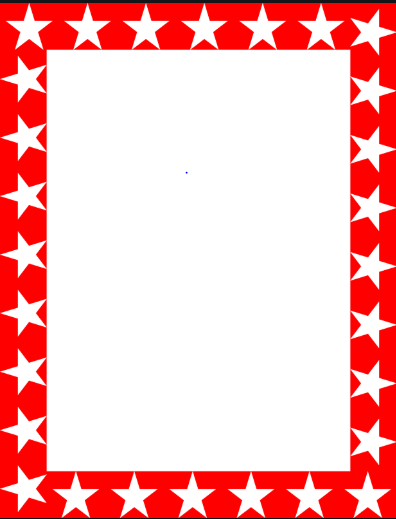 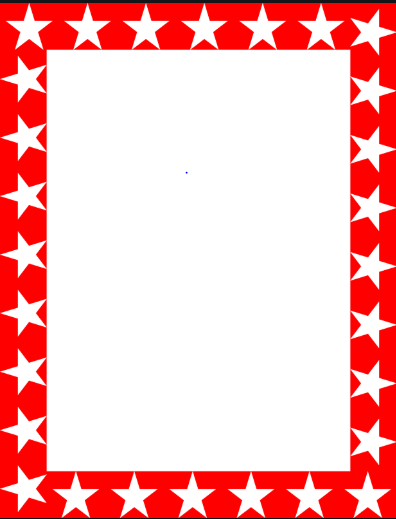 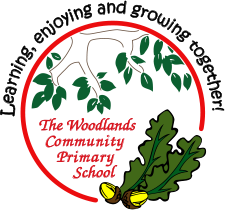 Oak Wow Work
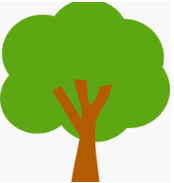 Oak
Ansel

For

For creating a fantastic mosaic of an Aztec mask.

Mrs Laffan                                      28.01.2022
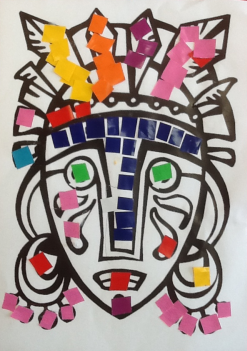 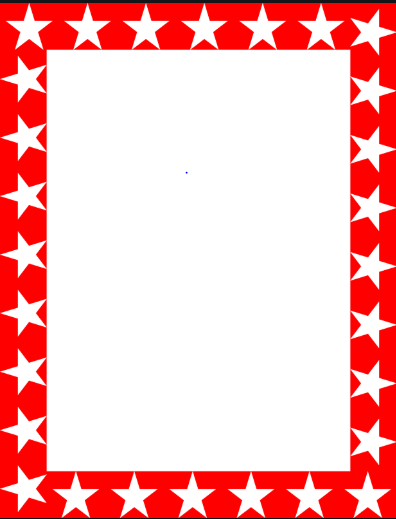 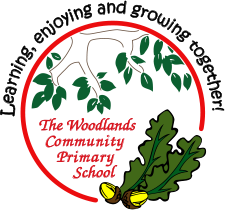 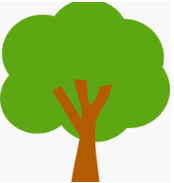 Ash
Jaxon

For show his super phonics learning when reading his book. Well done!

Miss Bailey and Mrs Salt                                    28.01.22
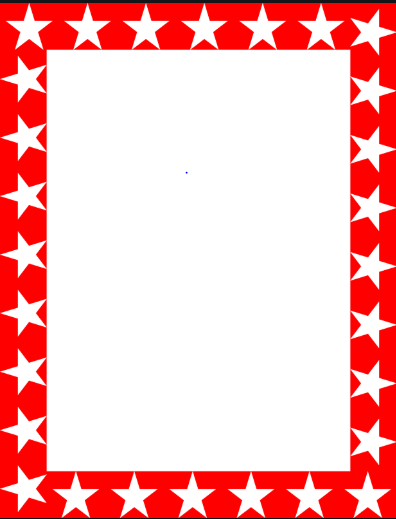 Elm
Amelia

For writing a brilliant retell. Amelia used adjectives, similes, expanded noun phrases and adverbs within her retell of Maui and the Magic of Fire. I am so proud of your enthusiasm and passion for writing. Well Done!! 

Mr Grice                                    28.01.2022
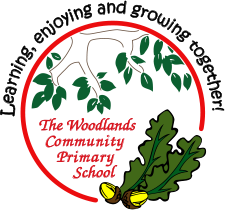 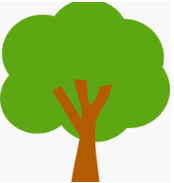 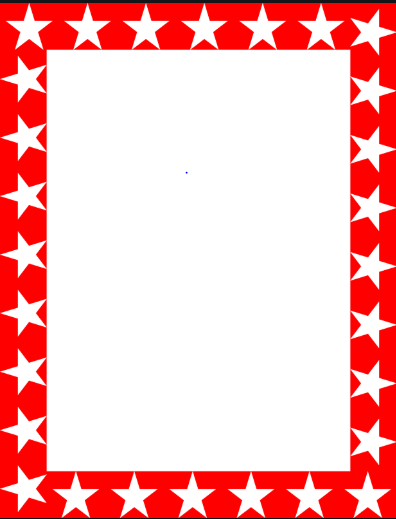 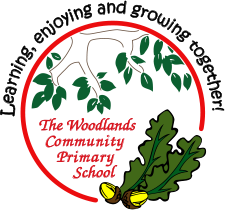 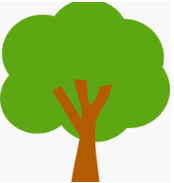 Birch
Daisy
For
For writing an amazing retell of the myth ‘Maui and the magic fire’. Daisy used incredible story language and did a super job at checking her work for errors. Well done Daisy!

Miss Hewitt                                  28.01.22
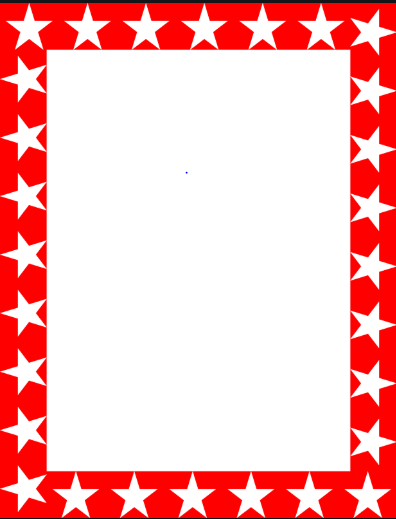 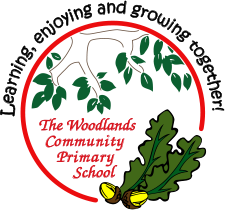 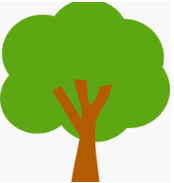 Pine
Bethany

For using passion and excellence to write the story of Maui. Bethany used excellent vocabulary and flair. Well done!  

Mrs Leedham-Hawkes                          28.01.2022
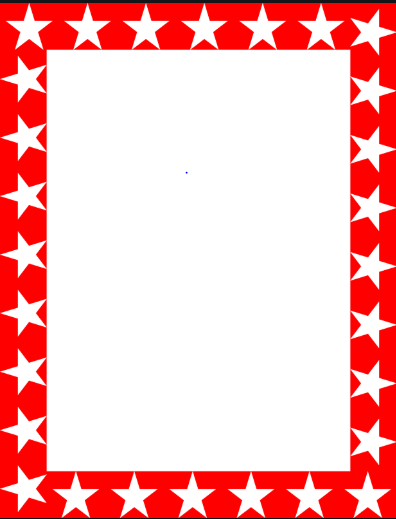 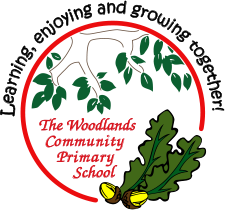 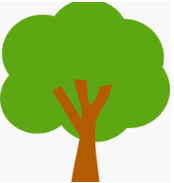 Maple

Oscar B
For amazing progress with handwriting.  Oscar has concentrated and worked extremely hard to ensure that his letters are joined and formed correctly.  
Keep it up Oscar.  I am so proud of you.


Miss Dawson                                  28.01.2022
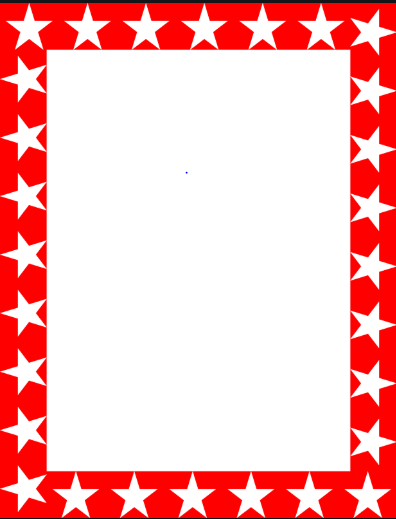 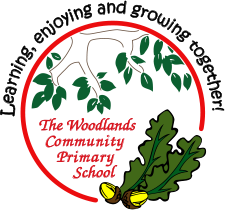 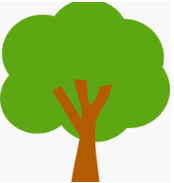 Willow

Kyron

For showing enthusiasm and creativity when verbalising his Stone Age story. You came up with some wonderful ideas. Well done.

Miss Fisher  		28.01.22
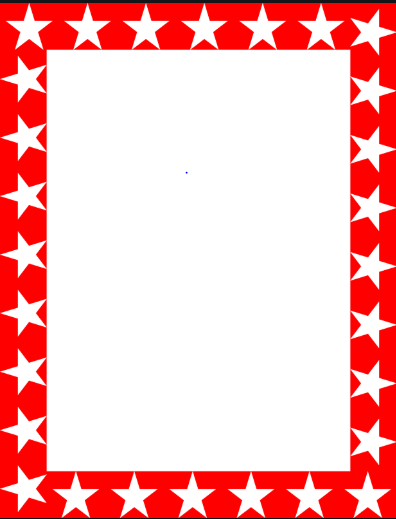 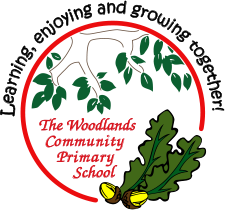 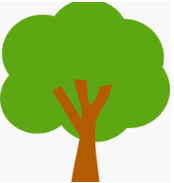 Spruce

Elizabeth 

For commitment and dedication to learning, both at home and in school! 
Mr Draper                                            28.01.2022
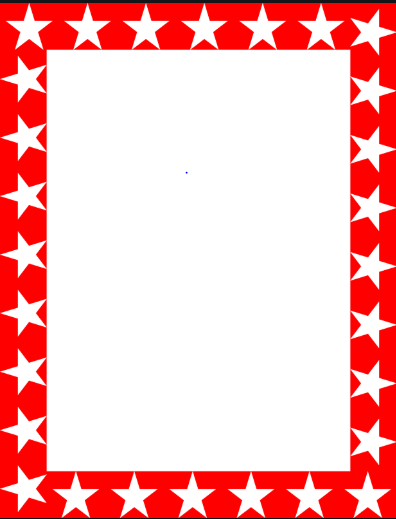 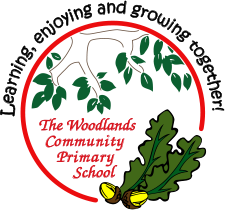 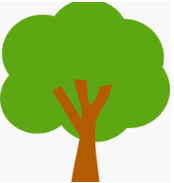 Chestnut

Lewis Griffiths

For showing and using a variety of imaginative vocabulary in his setting description .

Mr Tennuci                                   28.1.22
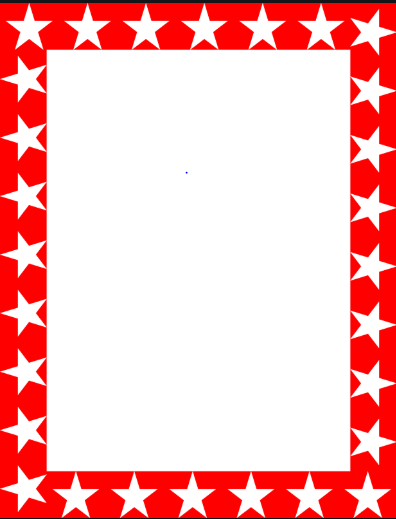 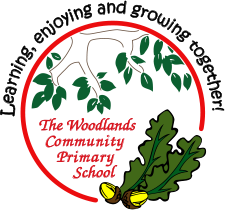 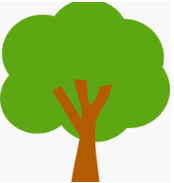 Aspen
Erin

For always having a great attitude towards all aspects of school life. Erin has really developed her resilience towards her learning and treats everyone with kindness and respect. A super role model!

Mrs Read & Mrs Cox				28.01.22
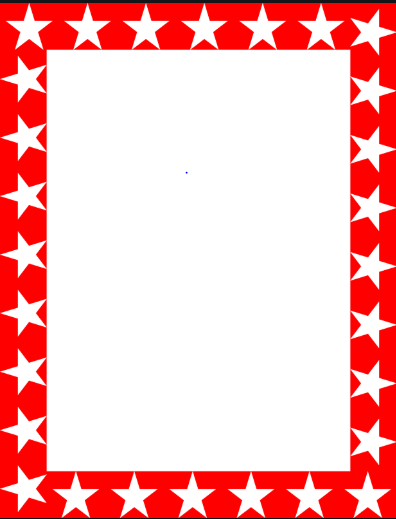 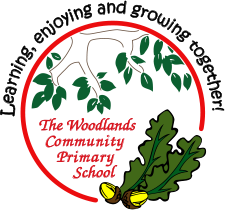 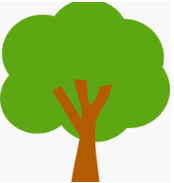 Redwood


Amelia B

For really challenging herself in English this week and using some fantastic, descriptive language independently


Miss Shipley                                   27.01.2022
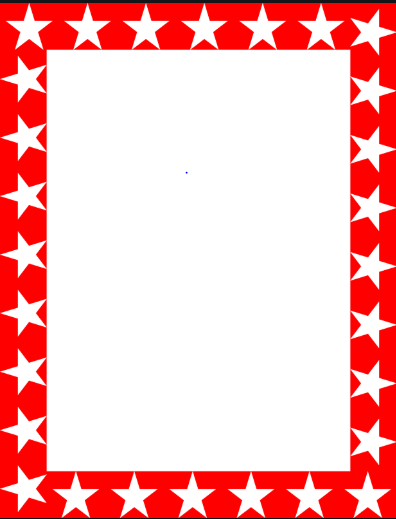 Next Week’s
Phrase of the Week:
The way you treat yourself sets the standards for others.